ALL ABOUT ME
Claudia Cecibel  Gamez Fuentes
Where are you from?
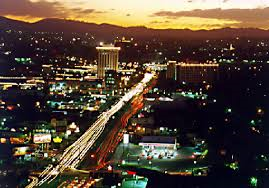 I from El  Salvador
How old are you?
15 years
Whatis your phone number?
My number is 4045125434
What lenguages do you speak?
I speak spanish
What do you like?
I like singler
What do you dislike?
I dislike animals